GDL Presenze festival
Lorenzo Caccianiga 
Stefano della Torre
Luigi Cimmino
Su cosa ci stiamo concentrando
Anche dopo la passata riunione C3M, ci stiamo focalizzando sulle seguenti opzioni:

Opzione primaria: Una pulsantiera di gradimento che si possa installare facilmente ovunque, I cui conteggi vengono poi “calibrati” da un conteggio a mano preciso fatto per un tempo limitato da una persona dedicate.
Opzione secondaria: Luigi sta sviluppando un prototipo di wifi sniffer, con ottimi progressi

Altre opzioni complementari:
Conteggio a mano per chi lo voglia fare (in particolare in situazioni con classi intere e simili)
Fotocellula per conteggio passaggi dove la conformazione dello stand lo permetta (non applicabile ovunque)


Per il momento stiamo escludendo l’opzione videocamere che sembra complessa sia dal punto di vista pratico che da quello legale
2
La pulsantiera di gradimento
Più che pulsantiera, ormai quasi tutti propongono un “tablet” (anche l’azienda che originalmente si era inventata la pulsantiera)
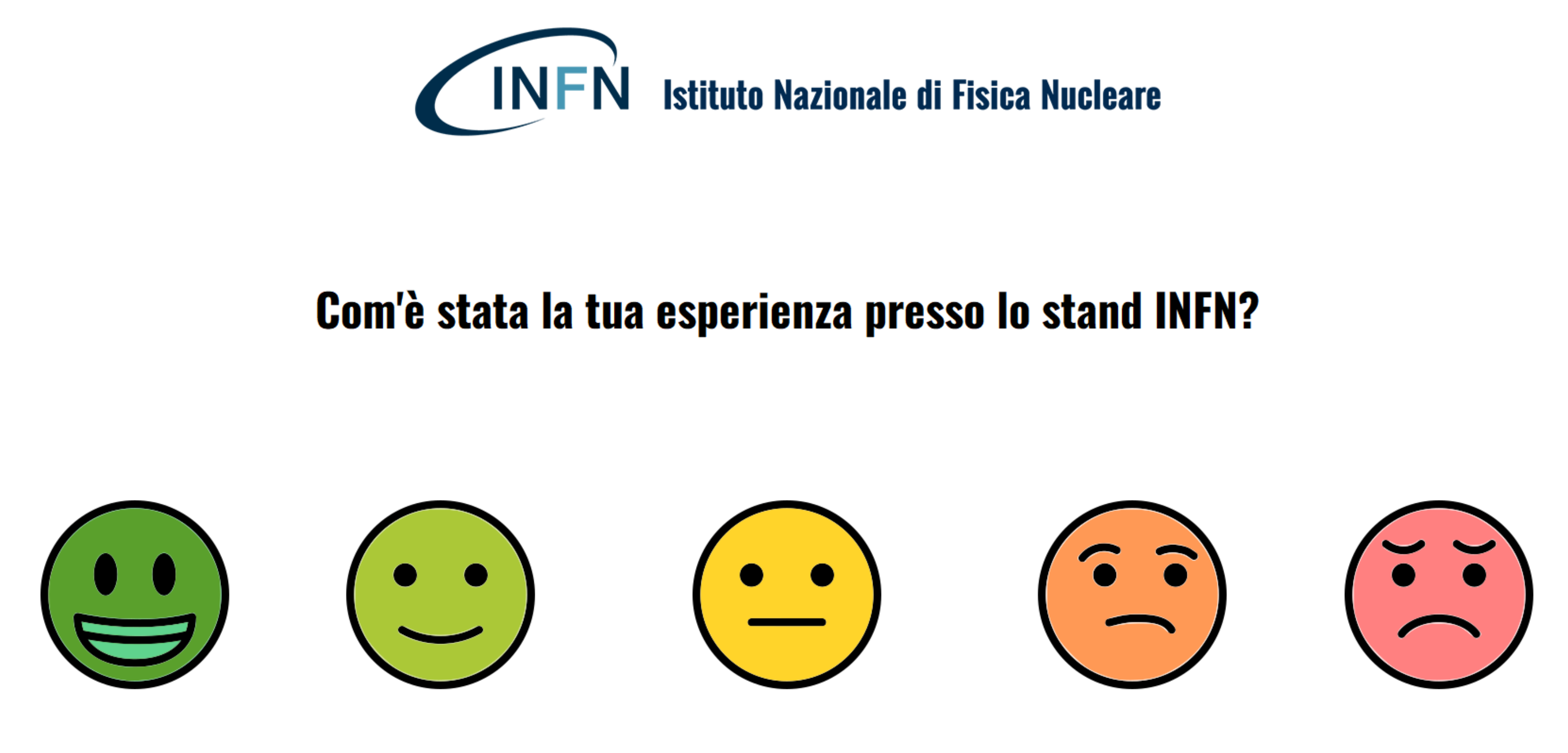 3
La pulsantiera di gradimento
Testata a Play e a Salone del libro

Feedback (principalmente da Play visto che il salone è stato poco fa): 
migliorare l’interfaccia per rendere più chiaro se è stato cliccato (pensavo di averlo fatto ma non abbastanza, visto che c’è stata la stessa lamentela a SalTO)
Possono esserci grosse variazioni in base al tipo di attività e tempo di permanenza allo stand









- Se avessimo preso conteggi manuali solo nelle mattine dei tre giorni, avremmo avuto una stima di 2670±527 contro un conteggio manuale totale di 1908
Circa il 5-10% delle persone clicca
4
Conclusioni
La pulsantiera funziona, con molte cose da migliorare
Sicuramente i risultati sulle presenze con questo metodo avranno grosse barre d’errore
Avremo presto un prototipo per il wifi sniffer che fornirà una misura complementare molto utile
Rimane aperta la possibilità di valutare altro (telecamere?) nel futuro, se non ci soddisfa
I colleghi ai festival stanno diventando esperti di conteggio manuale, un enorme grazie a tutti!

Domande per la commissione:

- Quale precisione ci serve raggiungere? 
- Che dati aggiuntivi sarebbero comodi? e.g. telecamere o wifi sniffer possono dare informazioni sul tempo di permanenza, che pulsantiera o conteggi manuali non danno
Lo sviluppo si fa su materiale recuperato, ma per la produzione servirà acquistare l'hardware dedicato, quanti kit tablet/wifi/fotocellula? 
. Quanto sono pesanti i conteggi manuali? Ci stiamo abituando e possiamo chiudere il GdL? (domanda provocatoria)
5